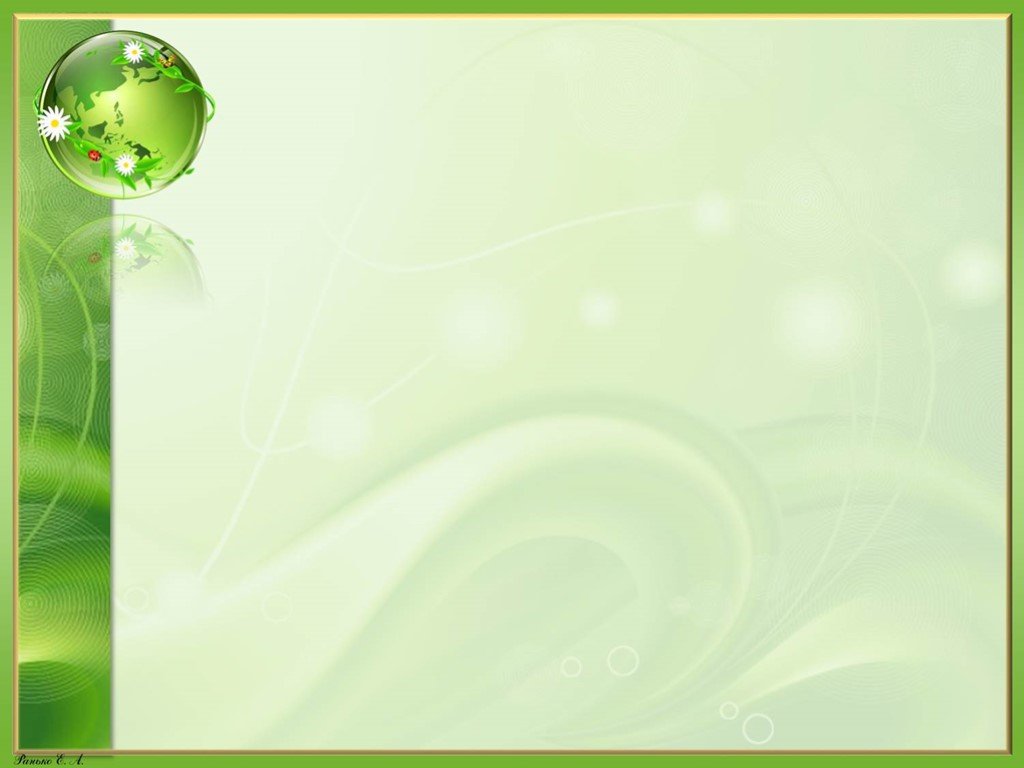 Эколого-просветительский проект ГБДОУ №82 Московского района Санкт-Петербурга
«Юные защитники природы»
Воспитатель: Карамова С.Ш.
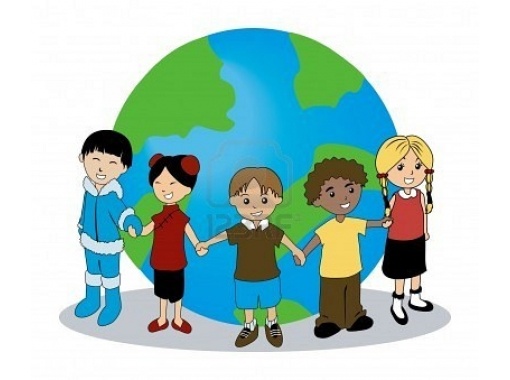 СПб-2021г.
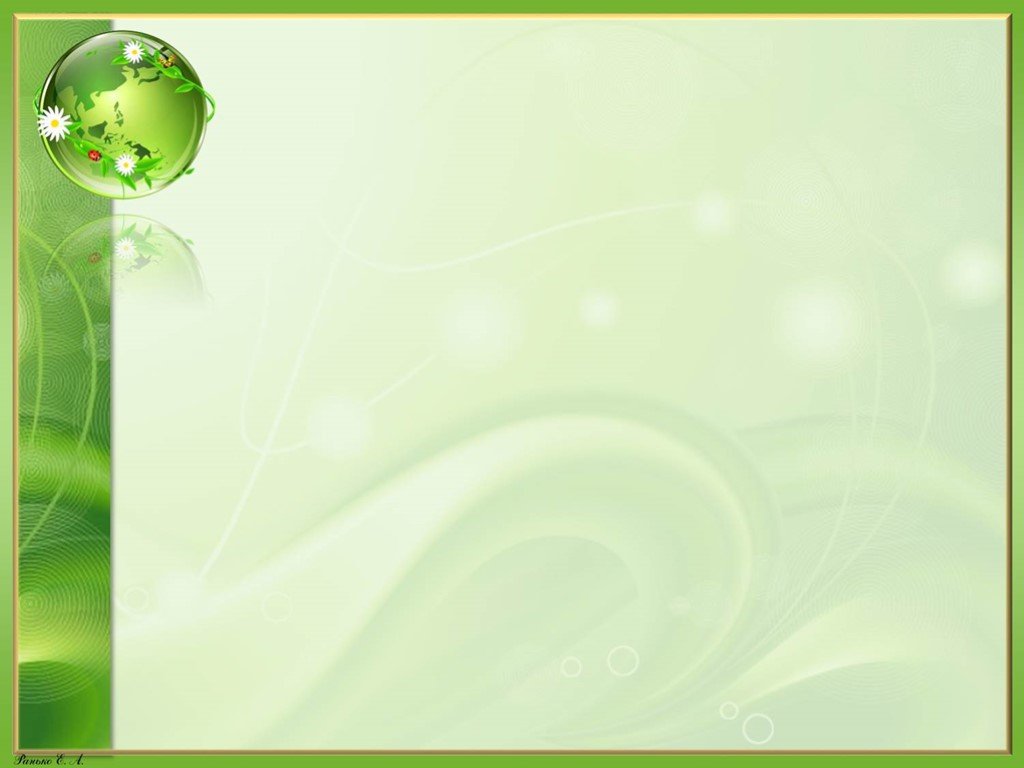 Проблема: Современные дети растут в обществе потребления, большинство людей даже не осознает, какой вред окружающей среде наносит каждый человек в отдельности. Поэтому формирование экокультуры и природоохранного сознания необходимо воспитывать с ранних лет.
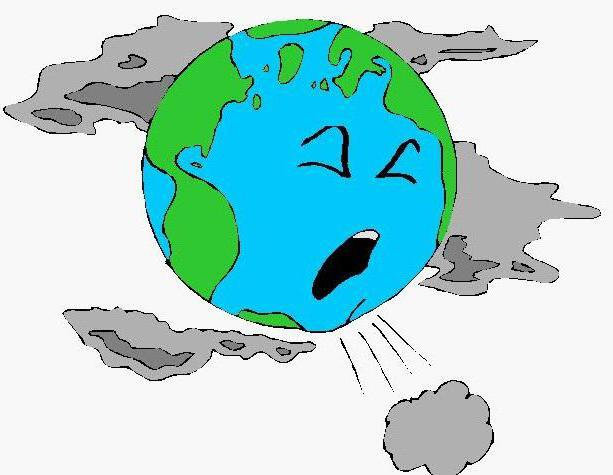 Актуальность  проекта.
Создание экологических акций способствует закреплению знаний о природных явлениях, дети учатся самостоятельно планировать свою деятельность по оказанию помощи животным, по сохранению воздуха и водоемов чистыми и т.д., а также они помогают узнать об этом детям других групп детского сада, своим родителям.
    Акции служат хорошей экологической пропагандой среди родительской общественности. Дети видят отношение 
родителей, организацию мероприятия и сами в ней участвуют.
     Экологические акции обеспечивают высокую степень активности и самостоятельности воспитанников.
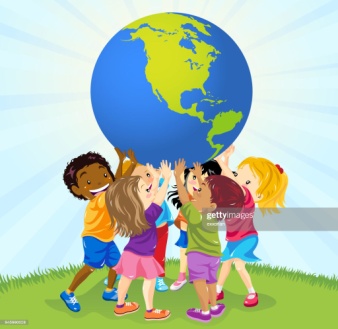 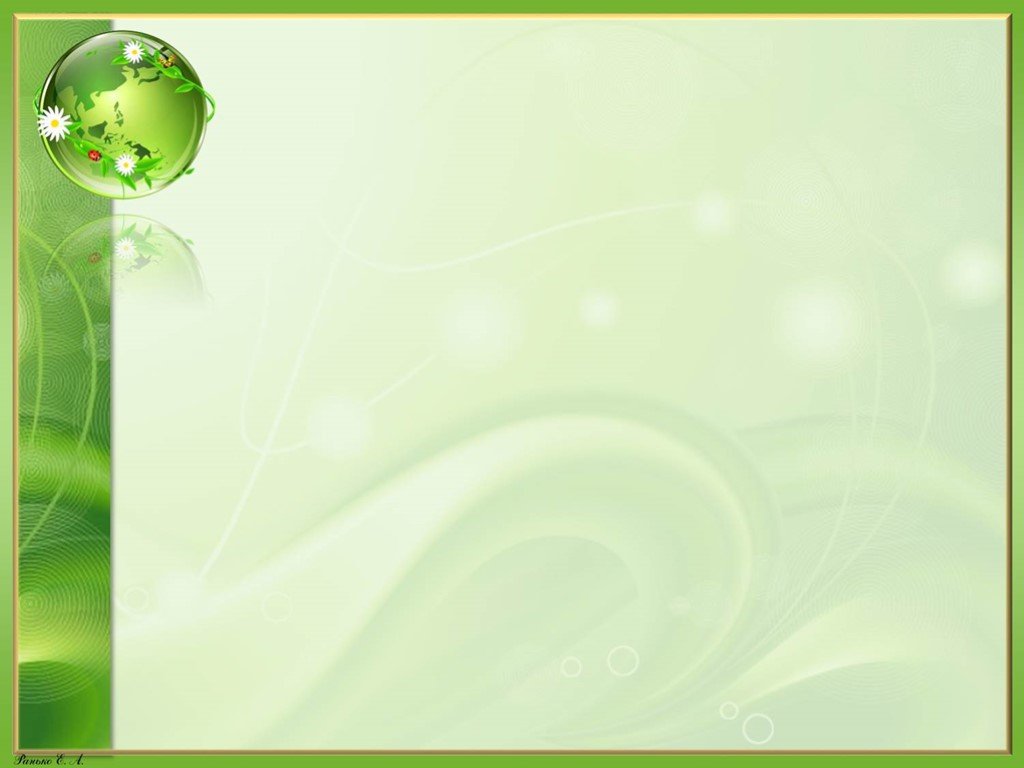 Цель проекта - формирование у детей дошкольного возраста основ экологического воспитания и навыков наблюдения за объектами живой и неживой природы при проведении серии акций экологической направленности.
Задачи:
1. Разработать методики проведения акций, направленных на формирование у детей дошкольного возраста основ экологического воспитания.2.Научить детей вести наблюдения за объектами живой и неживой природы.3. Развивать умение устанавливать причинно-следственные связи между объектами природы и делать выводы.3. Научить проводить простейшие опыты с природными объектами, используя правила безопасности и поведения в природе.4. Воспитать чувство сопереживания и желания помочь растениям, насекомым, животным, птицам, человеку.
 5.Способствовать развитию интереса у детей к изучению природу родного города.
6. Организовать взаимодействие с семьями воспитанников и педагогами детского сада по формированию основ экологического воспитания.
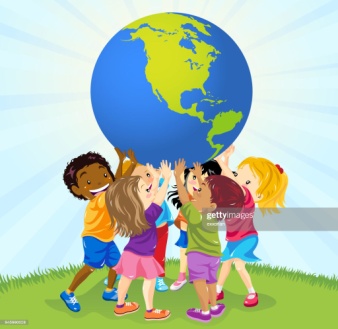 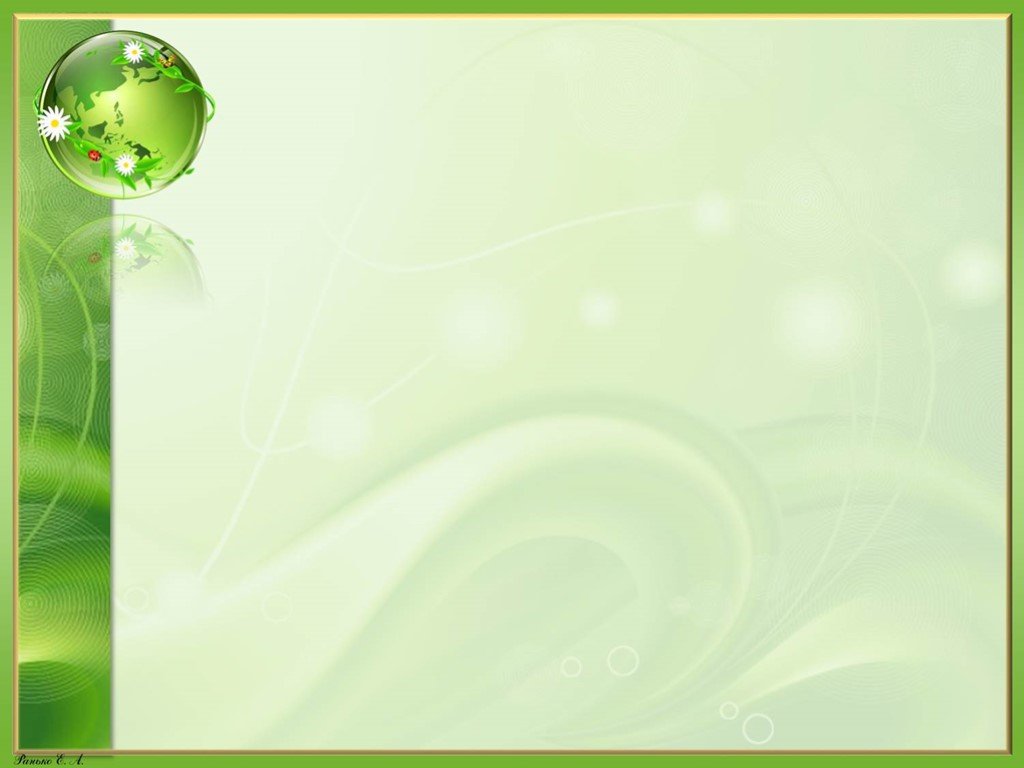 Ожидаемые результаты проекта:
                                              Для детей:
-  научатся  наблюдать за объектами живой и неживой природы.
-научатся проводить простейшие опыты с природными объектами, используя правила безопасности и поведения в природе.- появится  интерес у детей к изучению природу родного города.
-  у детей сформируется чувство сопереживания, возникнут добрые чувства к природе, углубятся знания о необходимости сохранности и преумножения богатства родной планеты Земля.
                                             Для родителей:
- расширение знаний по экологическому воспитанию детей;
- повысится интерес к совместной деятельности по защите и охране  природы;
- повысится уровень экологической культуры родителей
                                             Для педагогов:
- внедрение новых игровых методов и технологий  в работе с детьми и родителями по  экологическому воспитанию.
- повышение профессионализма при применении новых образовательных технологий;
 -организация дежурства в уголке природы.
 - гармонизируются детско-педагогические отношения.
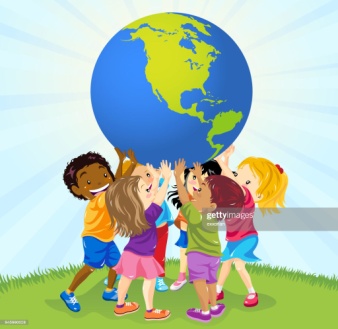 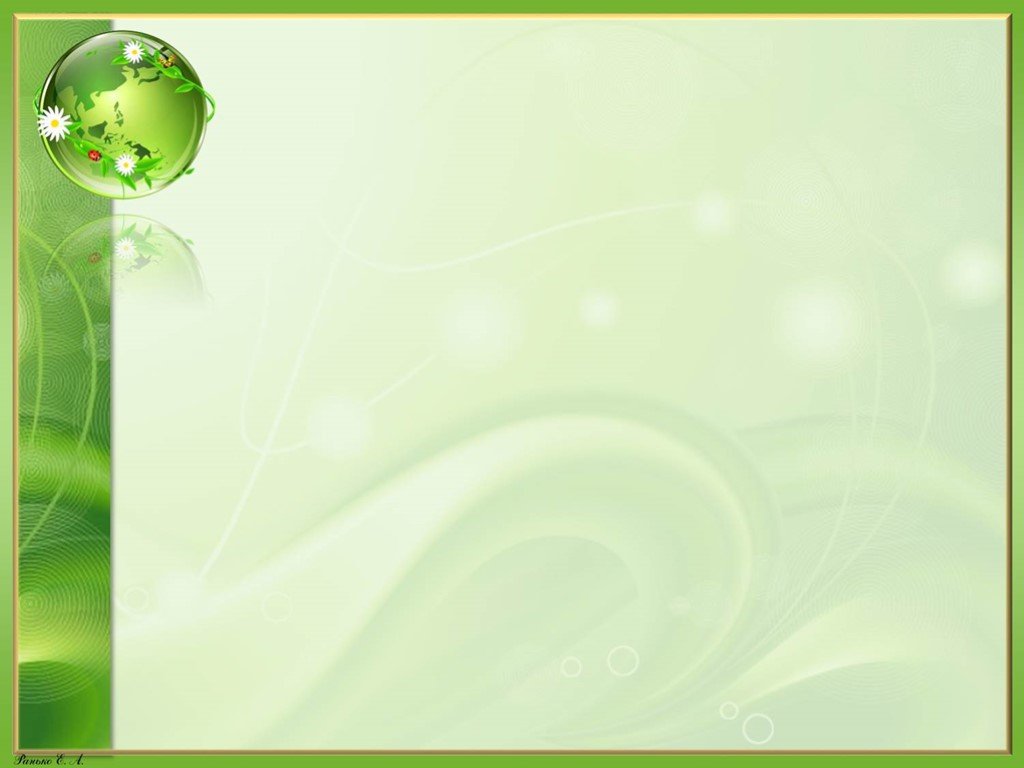 Этапы реализации проекта:
Подготовительный этап: Сбор и анализ материала по данной тематике. Подготовка дидактических игр, разработка плана мероприятий по реализации проекта. 
Основной этап: Формирование знаний у  воспитанников в работе над проектом, активное привлечение родителей к работе над ним. Проведение мероприятий по плану реализации проекта. Формирование знаний детей и родителей по данной теме путём проведения мероприятий.
Заключительный этап: Подведение итогов проведённых мероприятий. Обобщение и закрепление полученного опыта.
опытно - экспериментальная деятельность
игры, развлечения, досуги
наблюдения, экскурсии, выставки
Методы реализации проекта
работа с родителями.
Практическая,
исследовательская деятельность
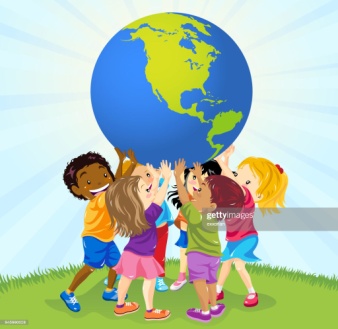 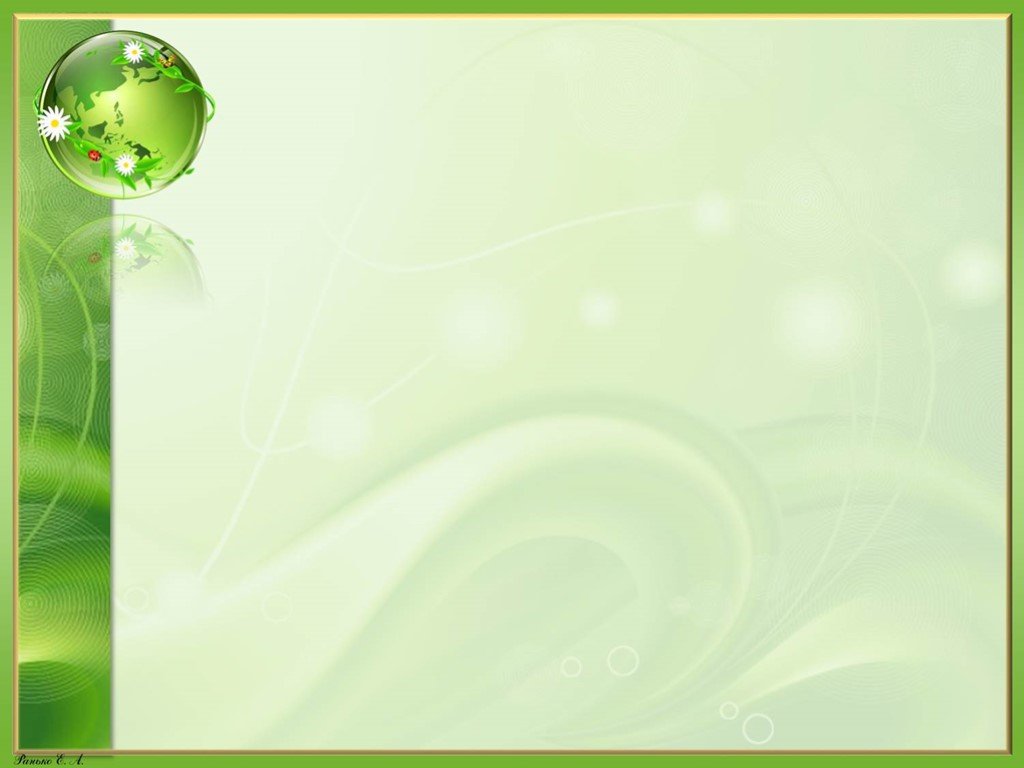 Акция: «Чистая планета». 
Цель акции: формирование представлений о чистоте окружающей среды для жизни на планете, навыков эстетического преобразования действительности.
Конкурс рисунков «Дети против мусора»
Экологическая тревога:
        Люди мусорят!
Субботник с привлечением всех участников образовательного процесса на территории ДОУ
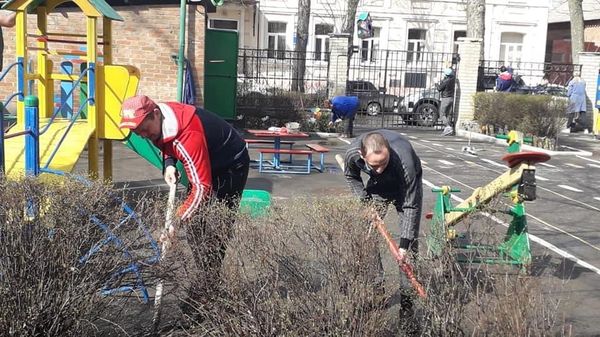 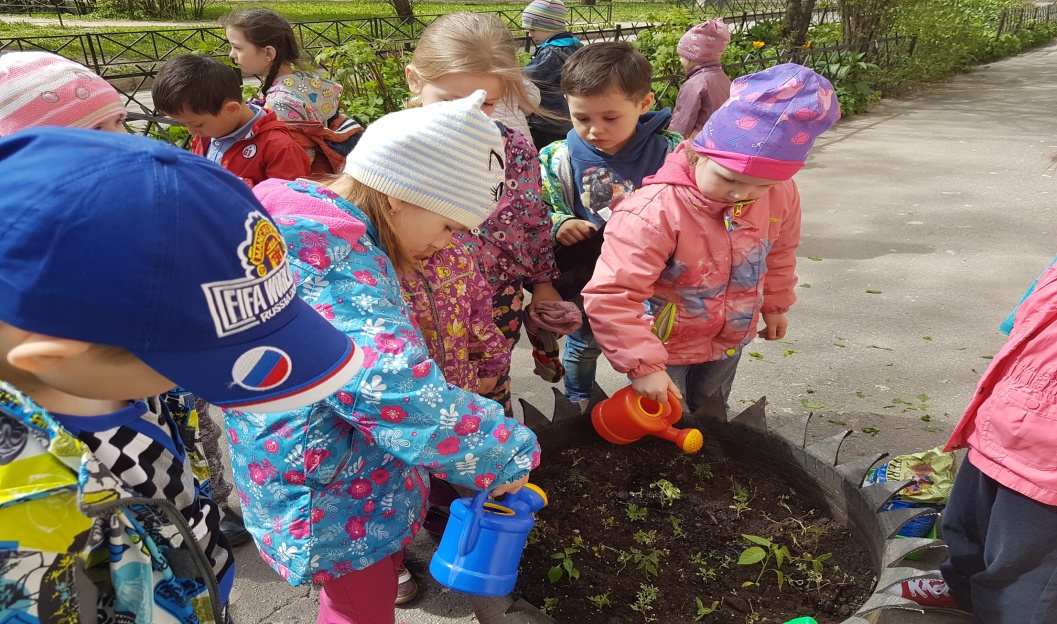 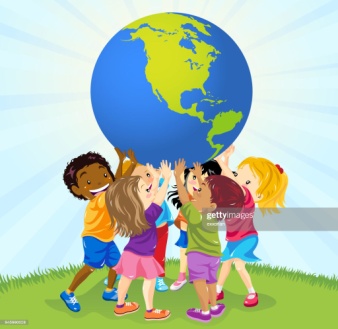 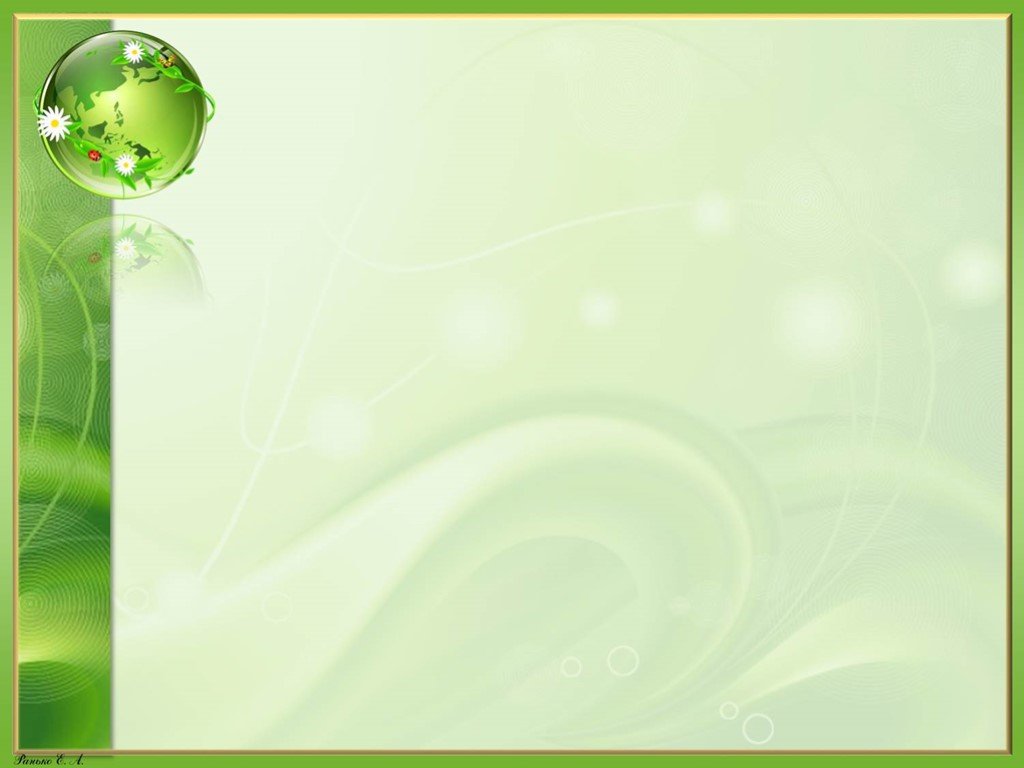 Акция: «Открытие птичьей столовой»  
Цель акции: воспитание заботливого, отношения к птицам, развитие интереса к исследовательской деятельности, через трудовую деятельность.
Дидактическая игра. «Кто где живёт»
Дидактическая игра "Что сначала, что потом?"
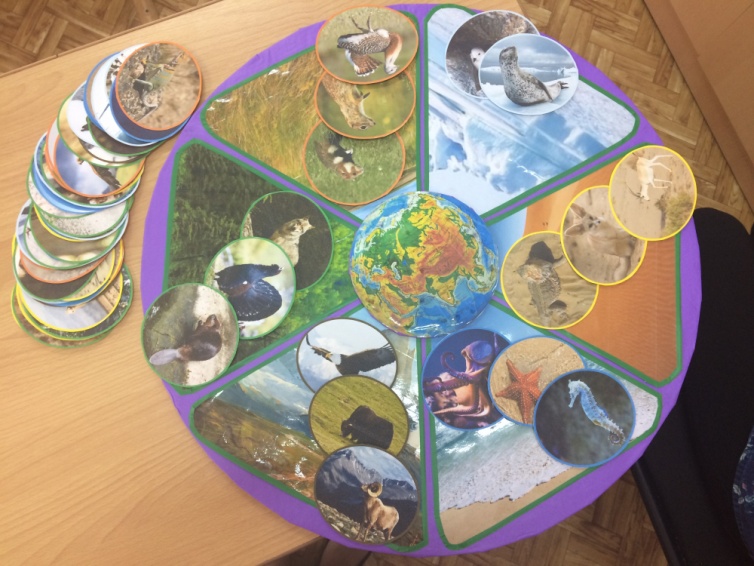 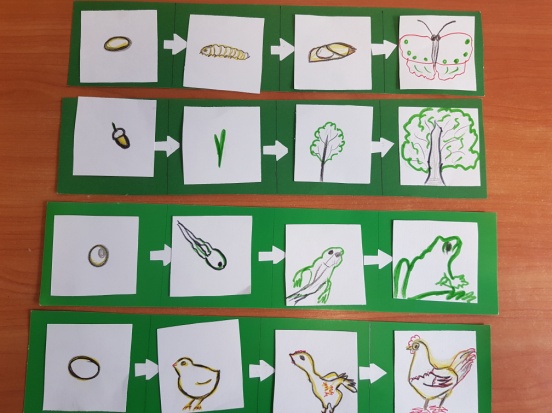 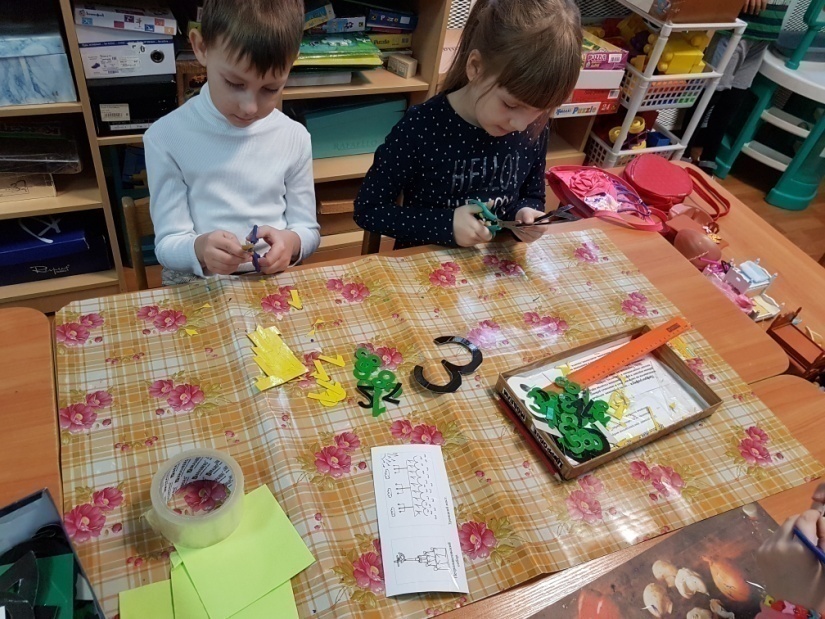 Конкурс  «Птичьи домики»
Экоплакат «Птицы наши друзья» друзья»
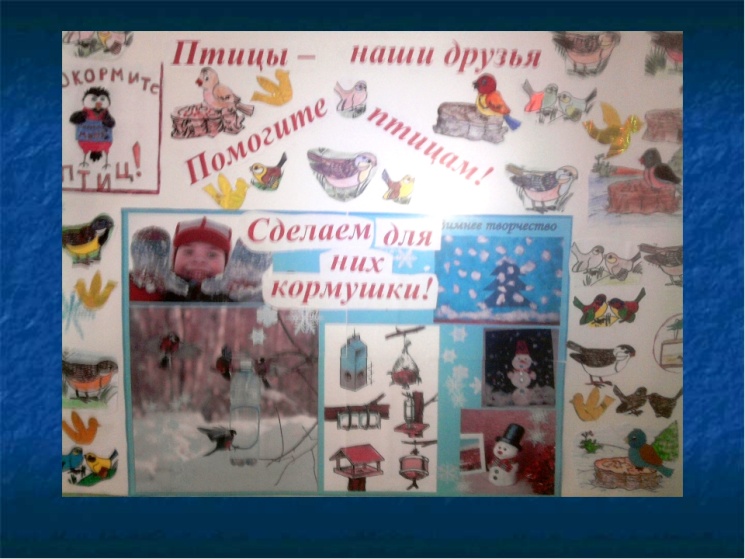 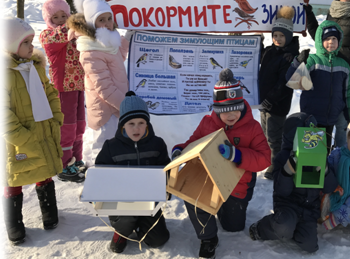 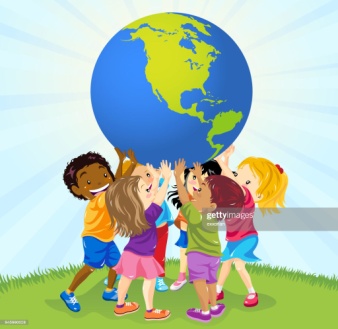 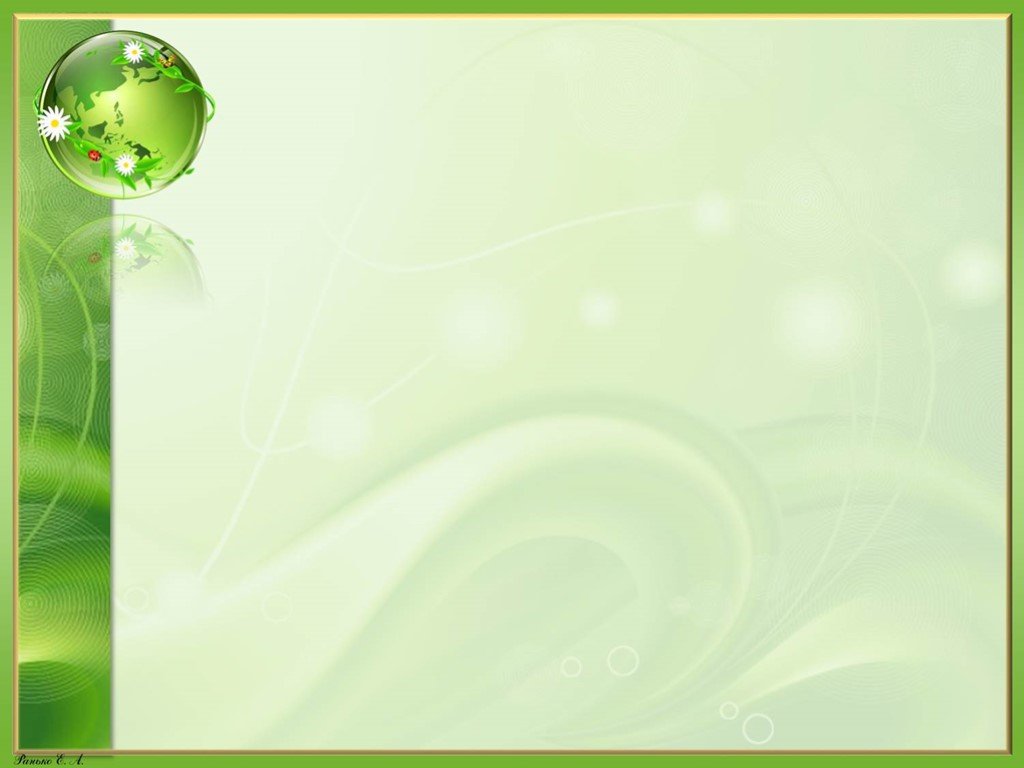 Акция: «Витамины на подоконнике»
Цель: создание условий для формирования у детей интереса к исследовательской деятельности, вовлечение к практической деятельности по созданию огорода на окне.
Практическая деятельность: посадка лука, петрушки
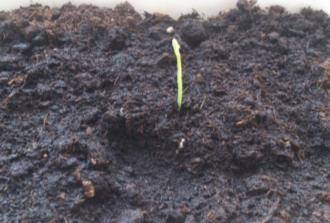 Наблюдение за ростом растений
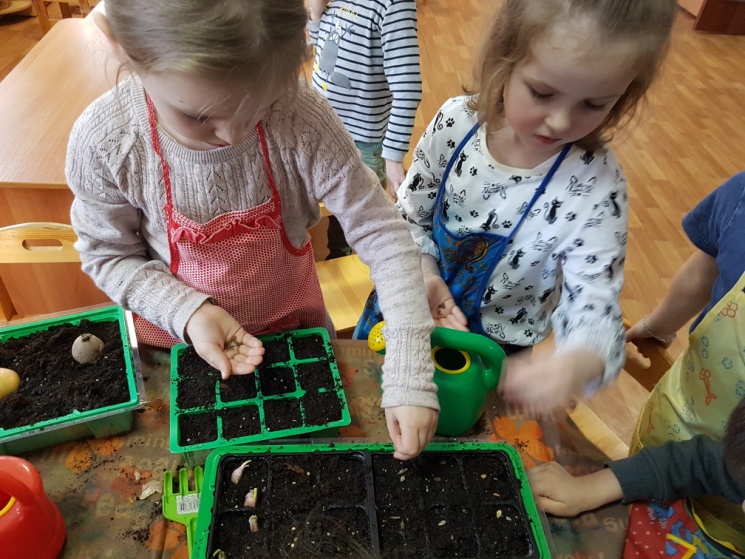 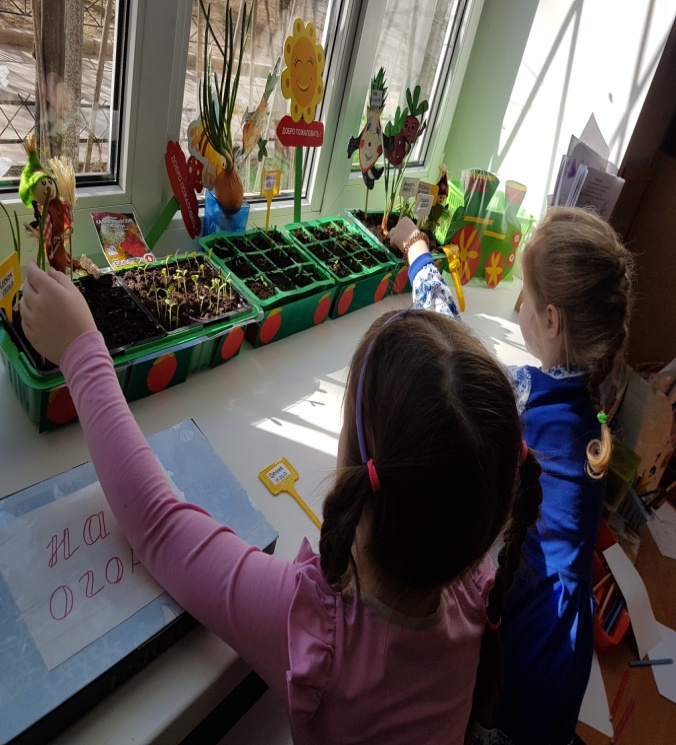 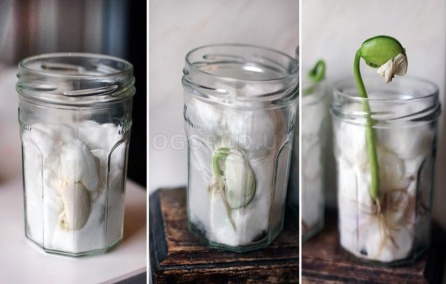 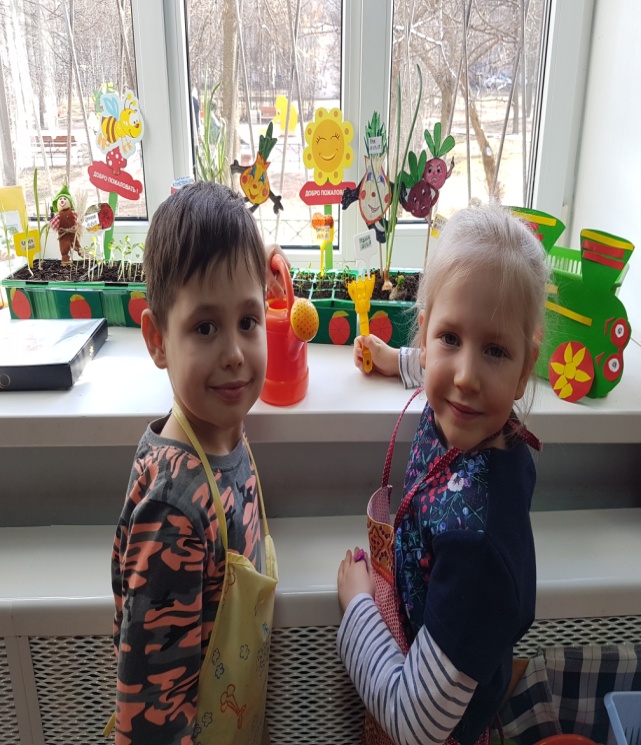 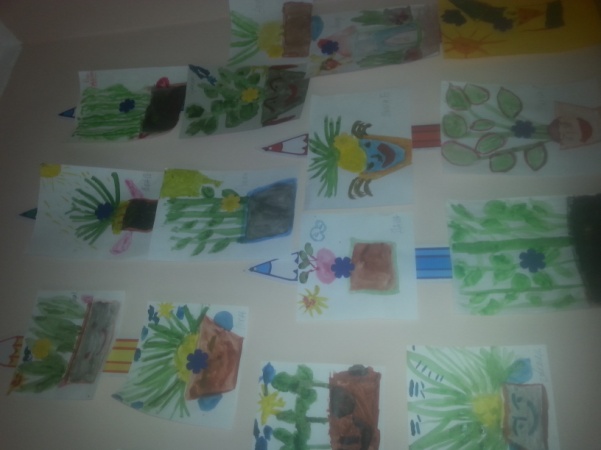 Фотовыставка
 «Мини огород дома»
Выставка детских рисунков "Овощи нашей грядки"
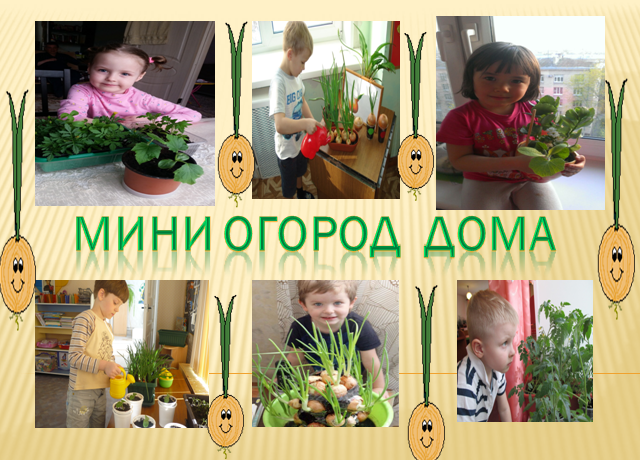 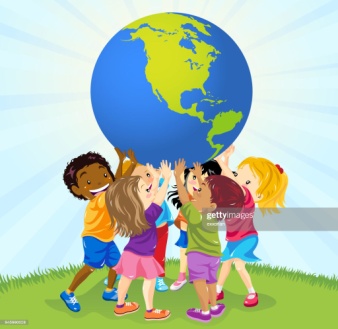 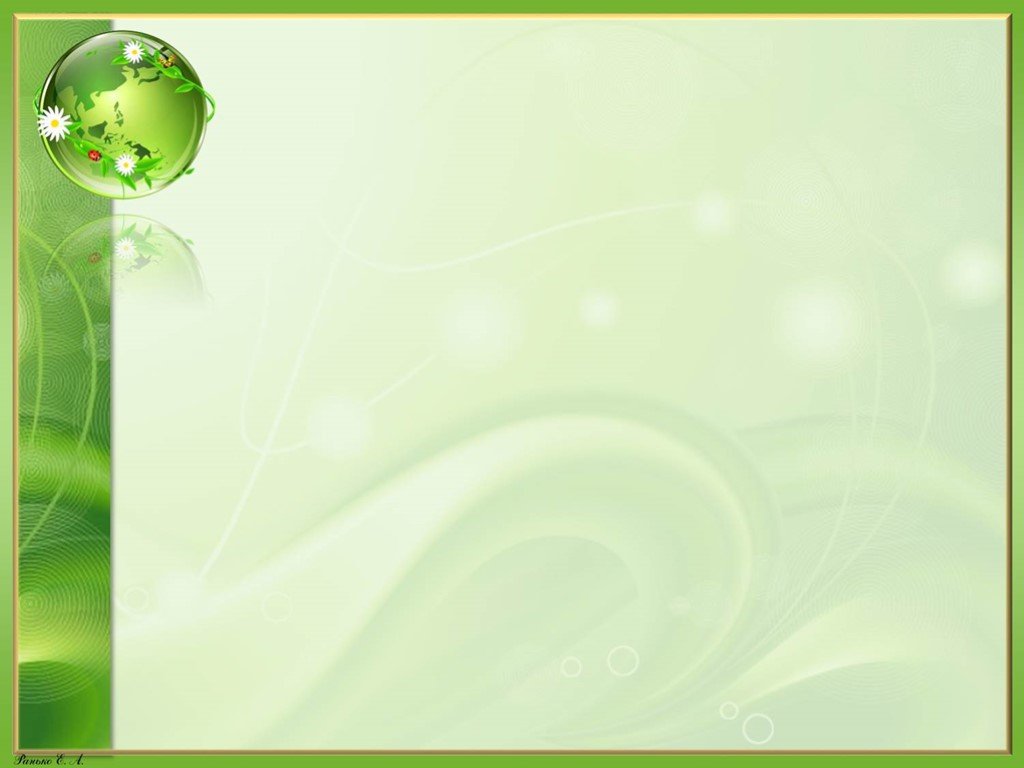 Акция: "Добрые крышечки"
Цель акции: привлечение детей и взрослых к совместному решению экологических и социальных задач. Акция призывает каждого проявить заботу о других, оказать помощь без каких-либо материальных средств, используя в качестве ценного ресурса привычный всем "мусор".
Дидактическая игра. «Живая и неживая природа»
Буклеты для родителей
Поделки детей из крышек от пластиковых бутылок своими руками
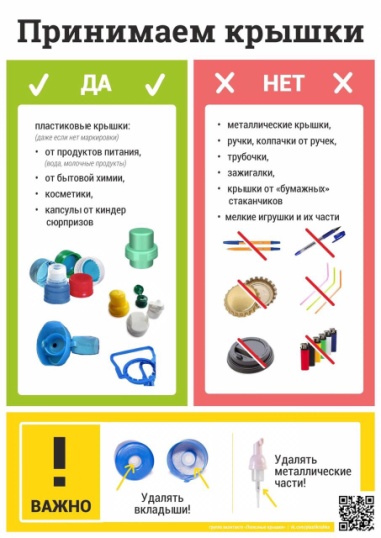 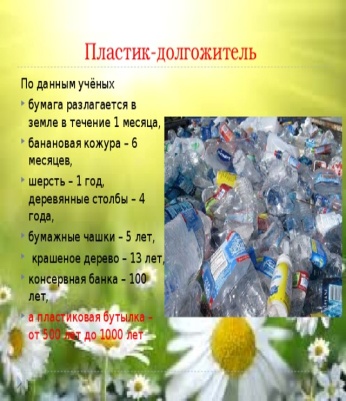 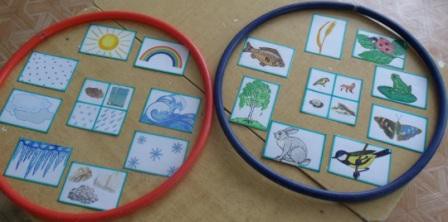 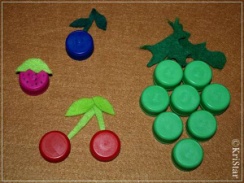 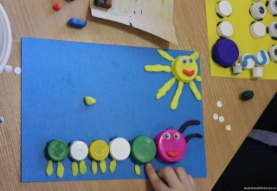 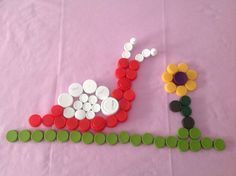 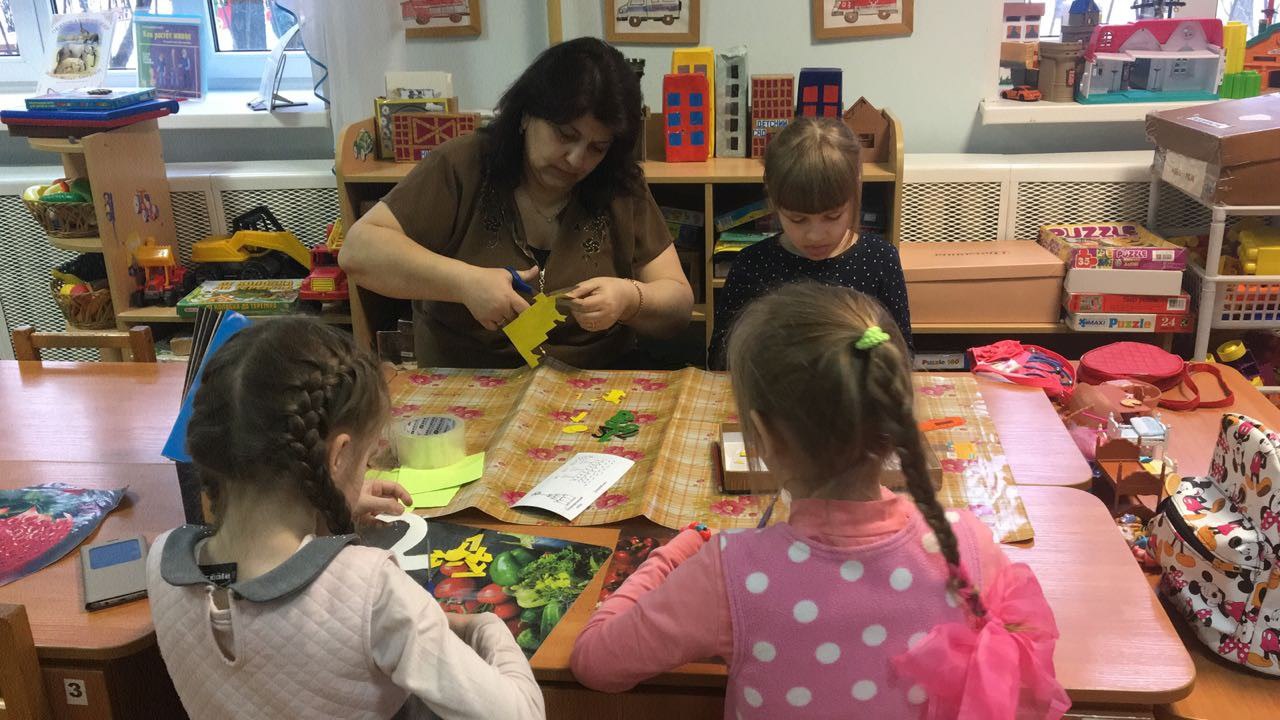 Фотовыставка 
«Добрые дела моей семьи»
Оформление уголка для сбора крышечек «Добрые крышечки».
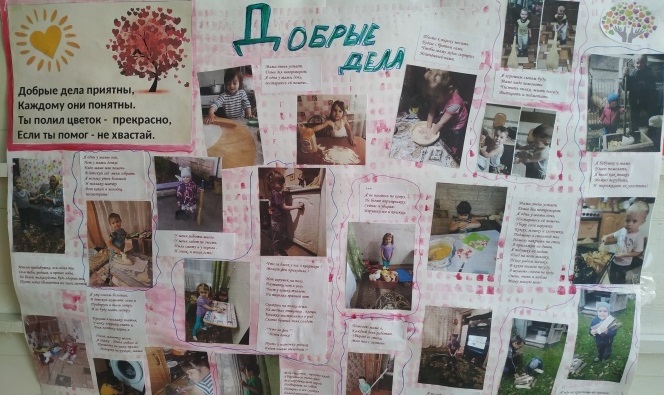 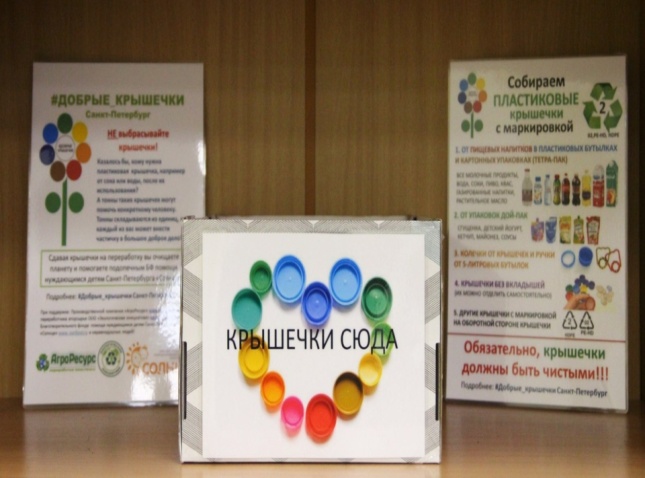 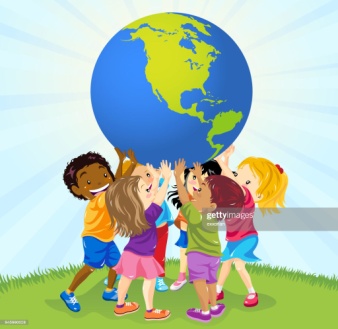 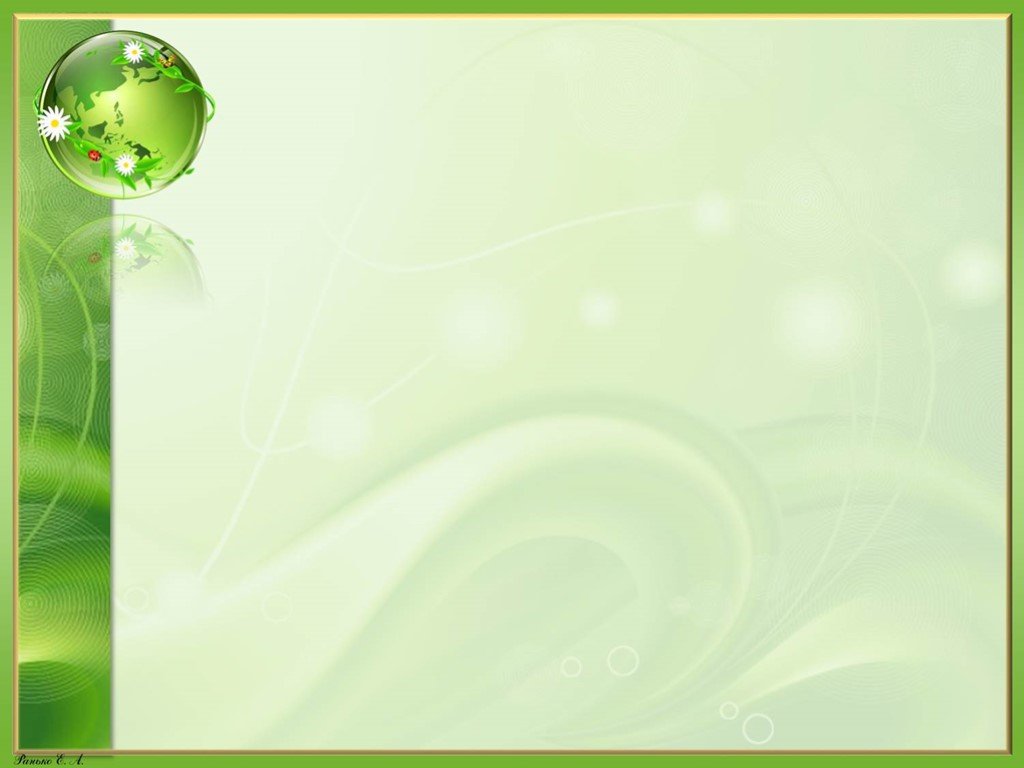 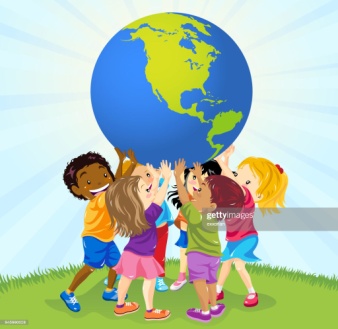 Оценка эффективности проекта:
Диагностическая таблица выявления уровня знаний детей (начало проекта)
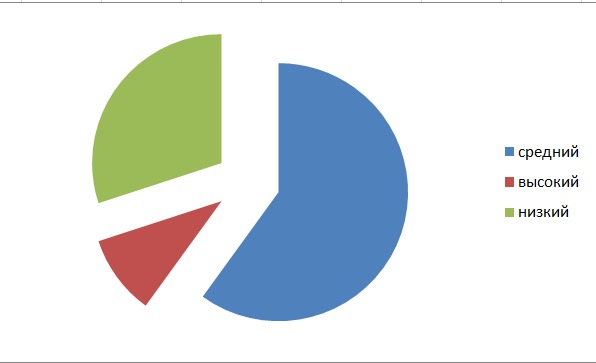 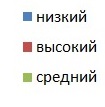 Диагностическая таблица выявления уровня знаний детей (конец проекта)
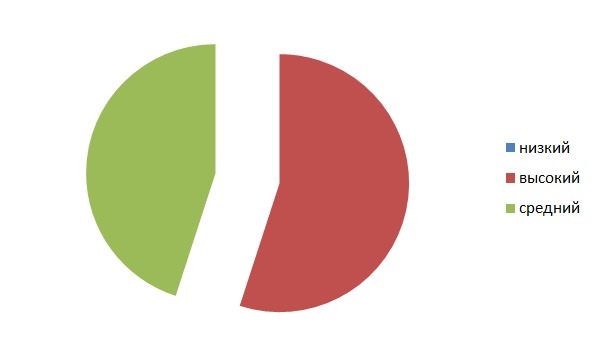 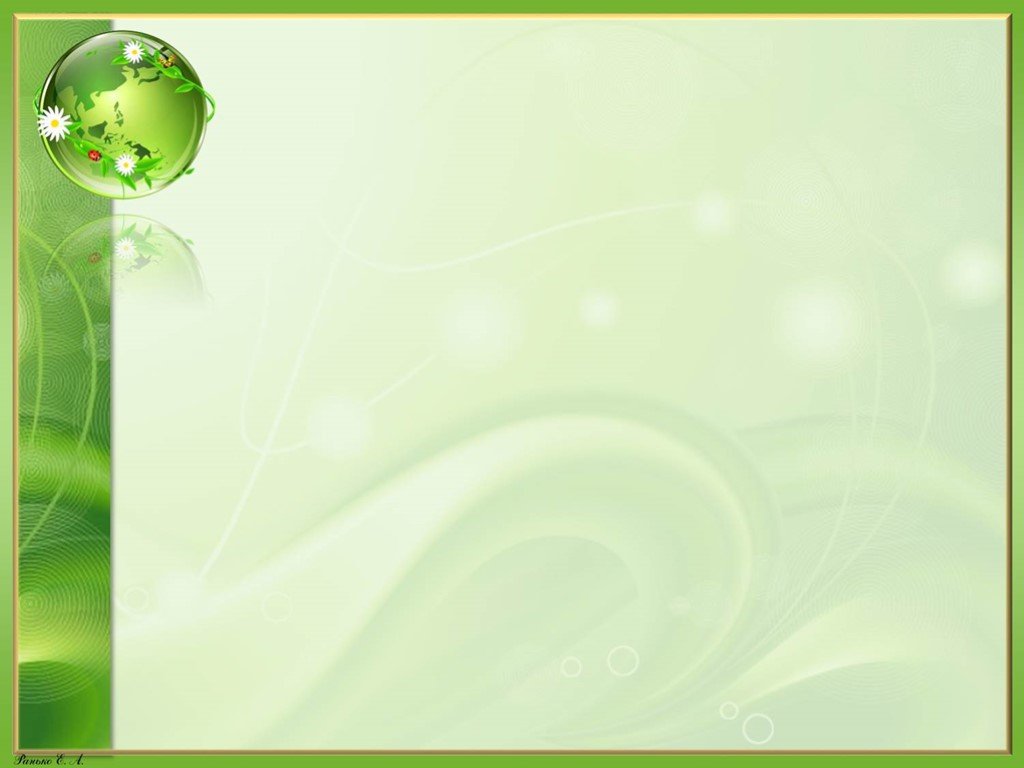 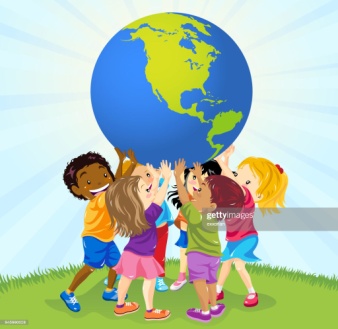 Всем защитникам природы вручили значки и памятные подарки.
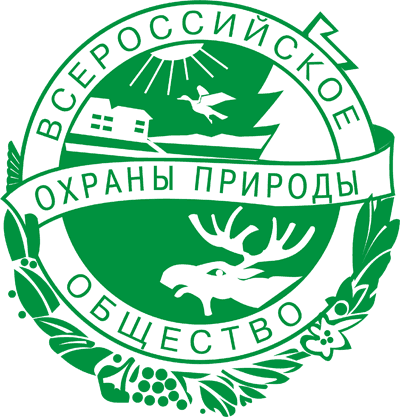 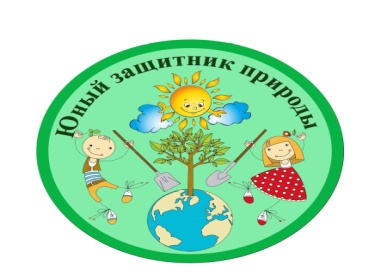 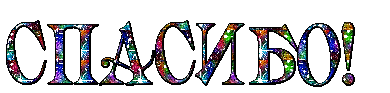